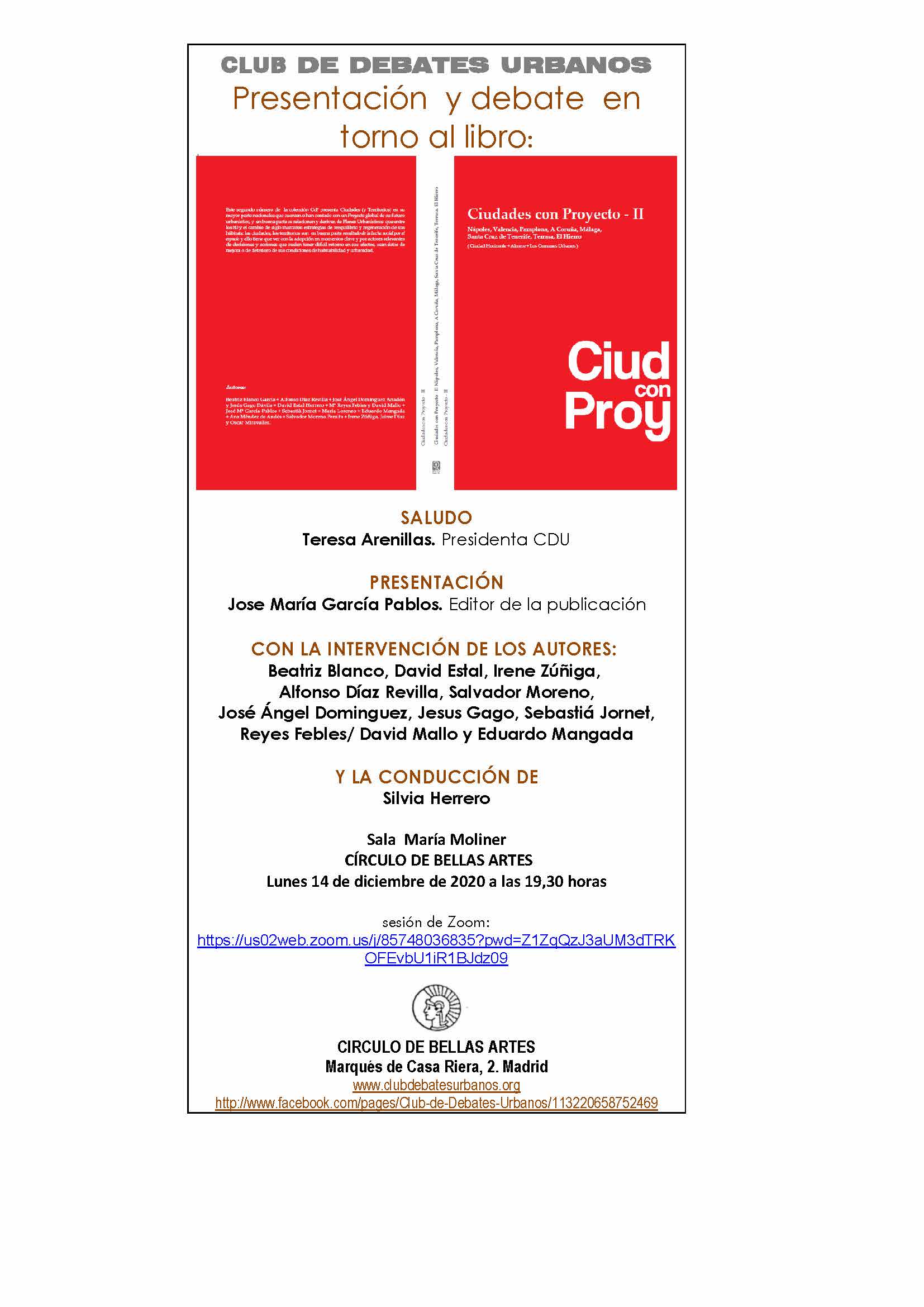 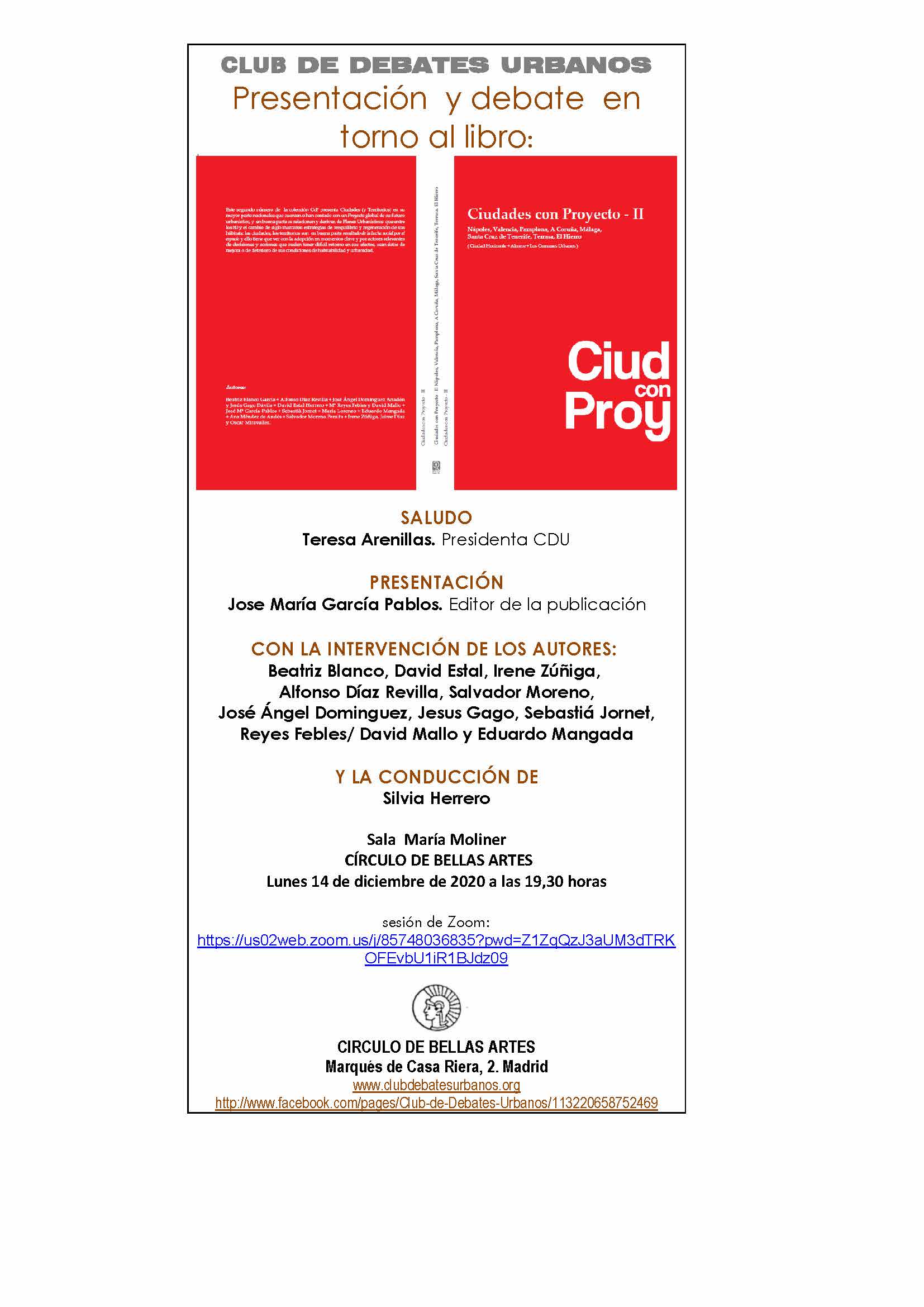 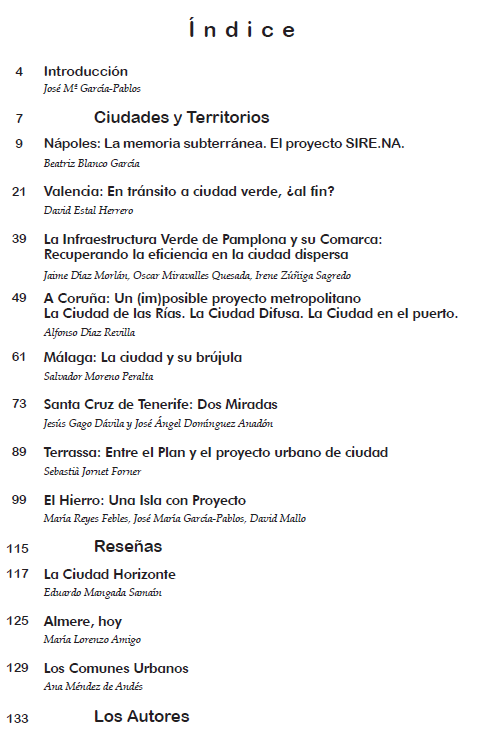 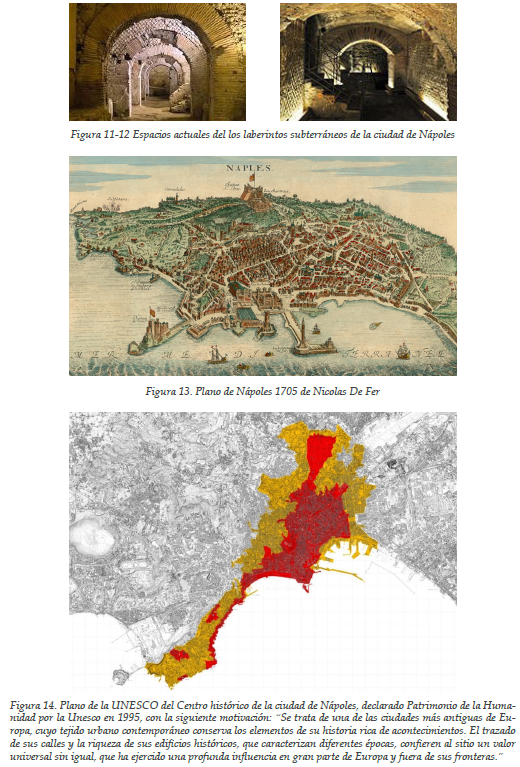 Nápoles, Valencia, Pamplona, A Coruña, Málaga, Santa Cruz de Tenerife, Terrassa, El Hierro, 
Ciudad Horizonte, Almere, Los Comunes Urbanos
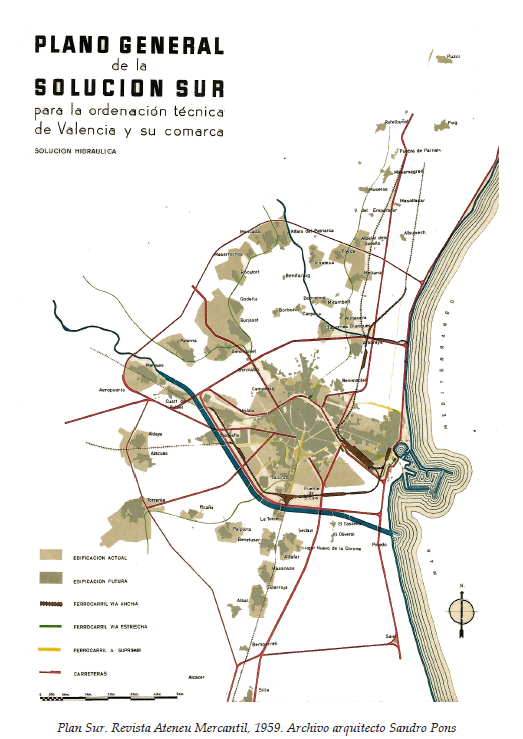 Nápoles, Valencia, Pamplona, A Coruña, Málaga, Santa Cruz de Tenerife, Terrassa, El Hierro, 
Ciudad Horizonte, Almere, Los Comunes Urbanos
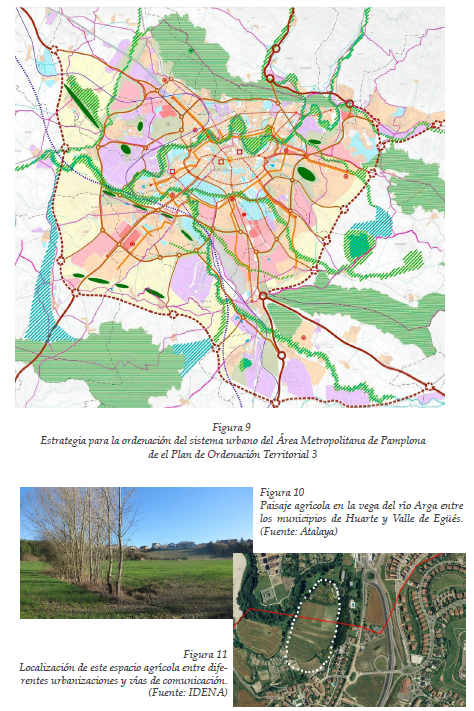 Nápoles, Valencia, Pamplona, A Coruña, Málaga, Santa Cruz de Tenerife, Terrassa, El Hierro, 
Ciudad Horizonte, Almere, Los Comunes Urbanos
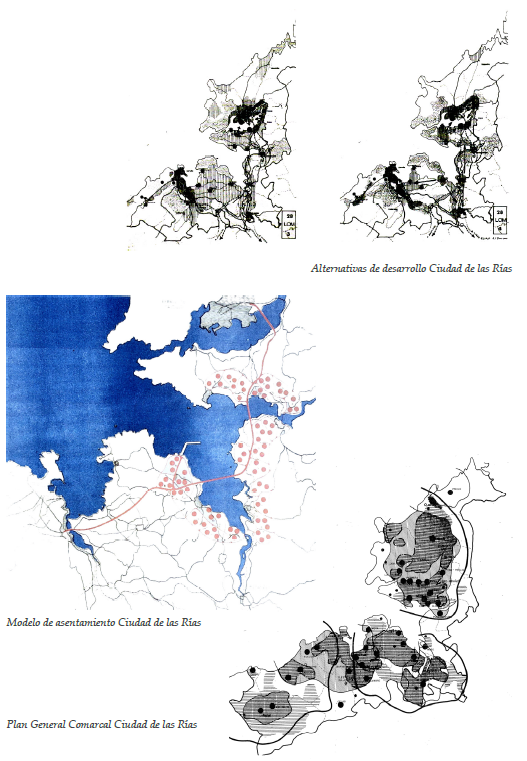 Nápoles, Valencia, Pamplona, A Coruña, Málaga, Santa Cruz de Tenerife, Terrassa, El Hierro, 
Ciudad Horizonte, Almere, Los Comunes Urbanos
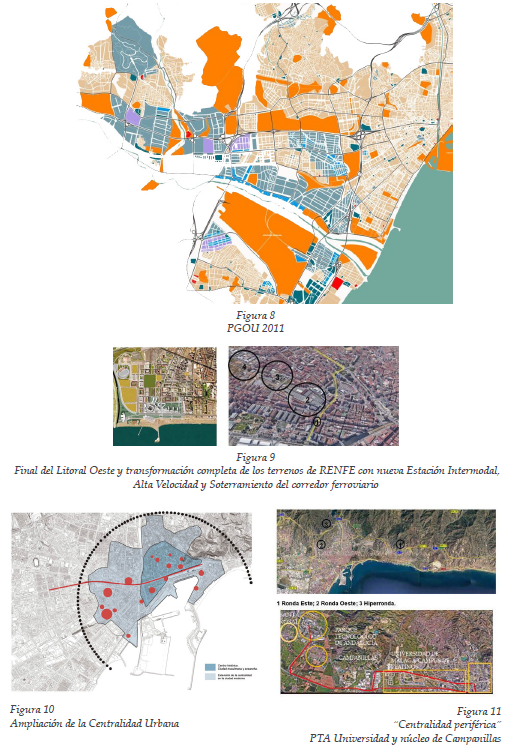 Nápoles, Valencia, Pamplona, A Coruña, Málaga, Santa Cruz de Tenerife, Terrassa, El Hierro, 
Ciudad Horizonte, Almere, Los Comunes Urbanos
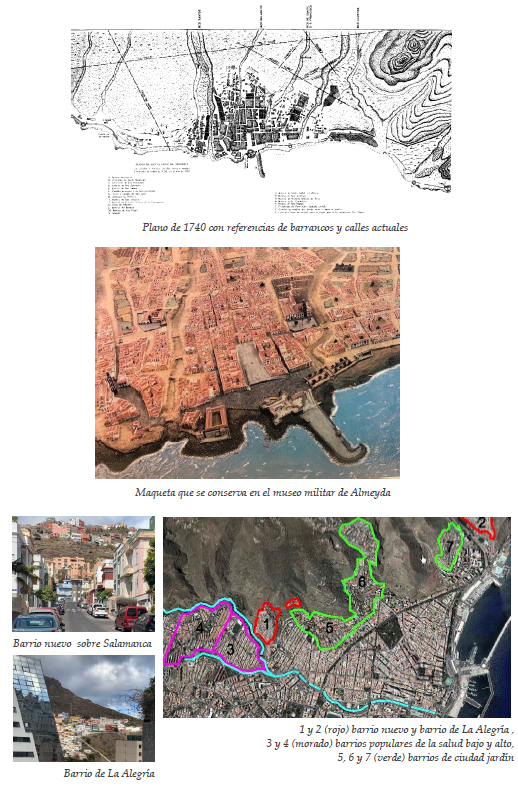 Nápoles, Valencia, Pamplona, A Coruña, Málaga, Santa Cruz de Tenerife, Terrassa, El Hierro, 
Ciudad Horizonte, Almere, Los Comunes Urbanos
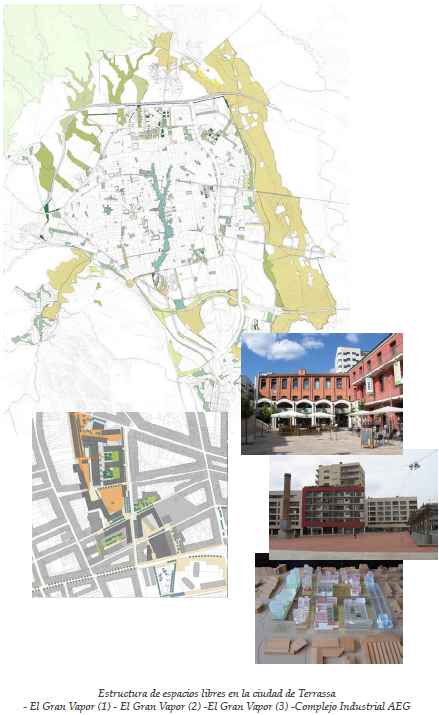 Nápoles, Valencia, Pamplona, A Coruña, Málaga, Santa Cruz de Tenerife, Terrassa, El Hierro, 
Ciudad Horizonte, Almere, Los Comunes Urbanos
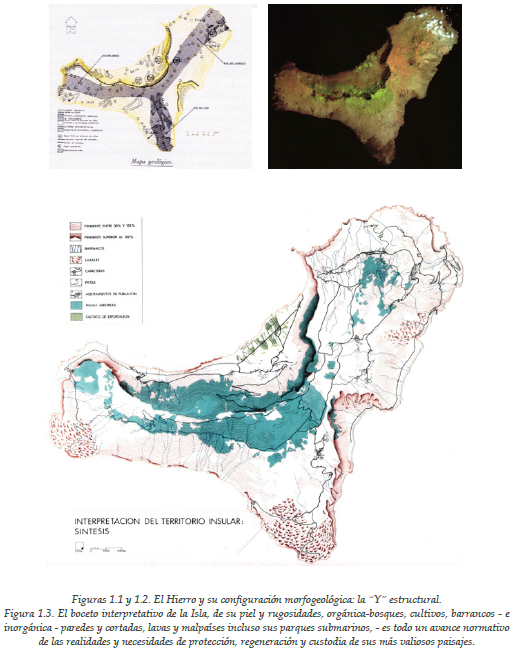 Nápoles, Valencia, Pamplona, A Coruña, Málaga, Santa Cruz de Tenerife, Terrassa, El Hierro, 
Ciudad Horizonte, Almere, Los Comunes Urbanos
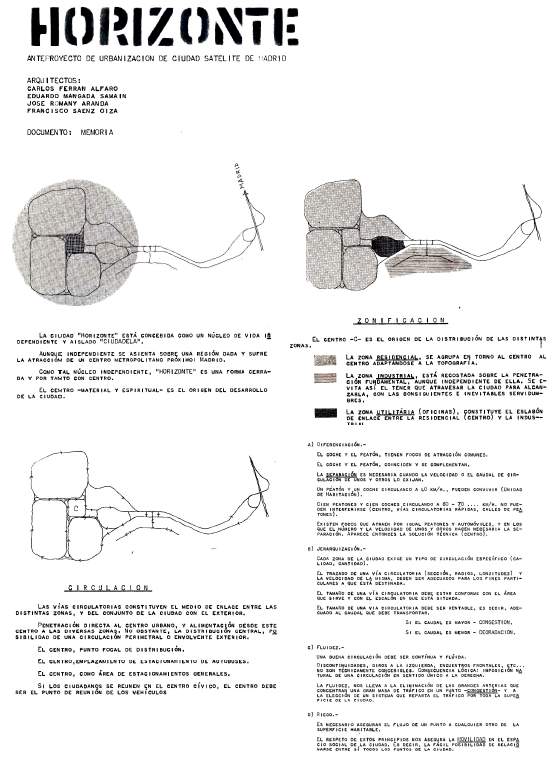 Nápoles, Valencia, Pamplona, A Coruña, Málaga, Santa Cruz de Tenerife, Terrassa, El Hierro, 
Ciudad Horizonte, Almere, Los Comunes Urbanos
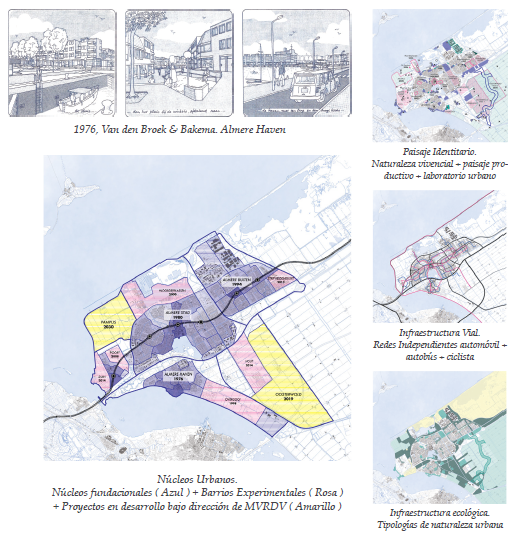 Nápoles, Valencia, Pamplona, A Coruña, Málaga, Santa Cruz de Tenerife, Terrassa, El Hierro, 
Ciudad Horizonte, Almere, Los Comunes Urbanos
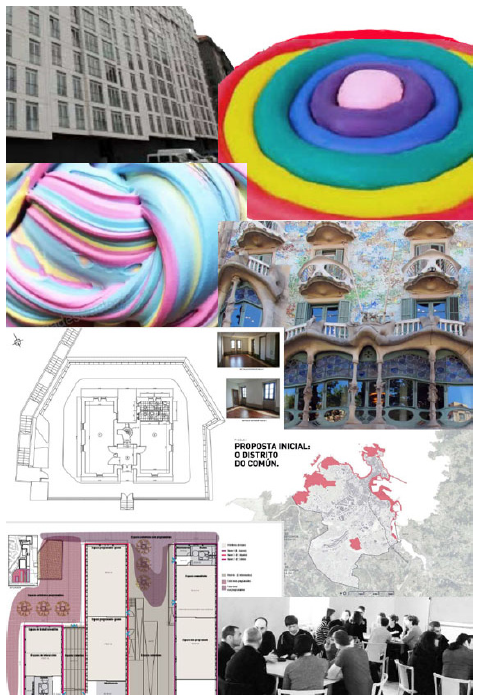 Nápoles, Valencia, Pamplona, A Coruña, Málaga, Santa Cruz de Tenerife, Terrassa, El Hierro, 
Ciudad Horizonte, Almere, Los Comunes Urbanos